Blanda drops frå skogen
Odd Løset
01.11.2021
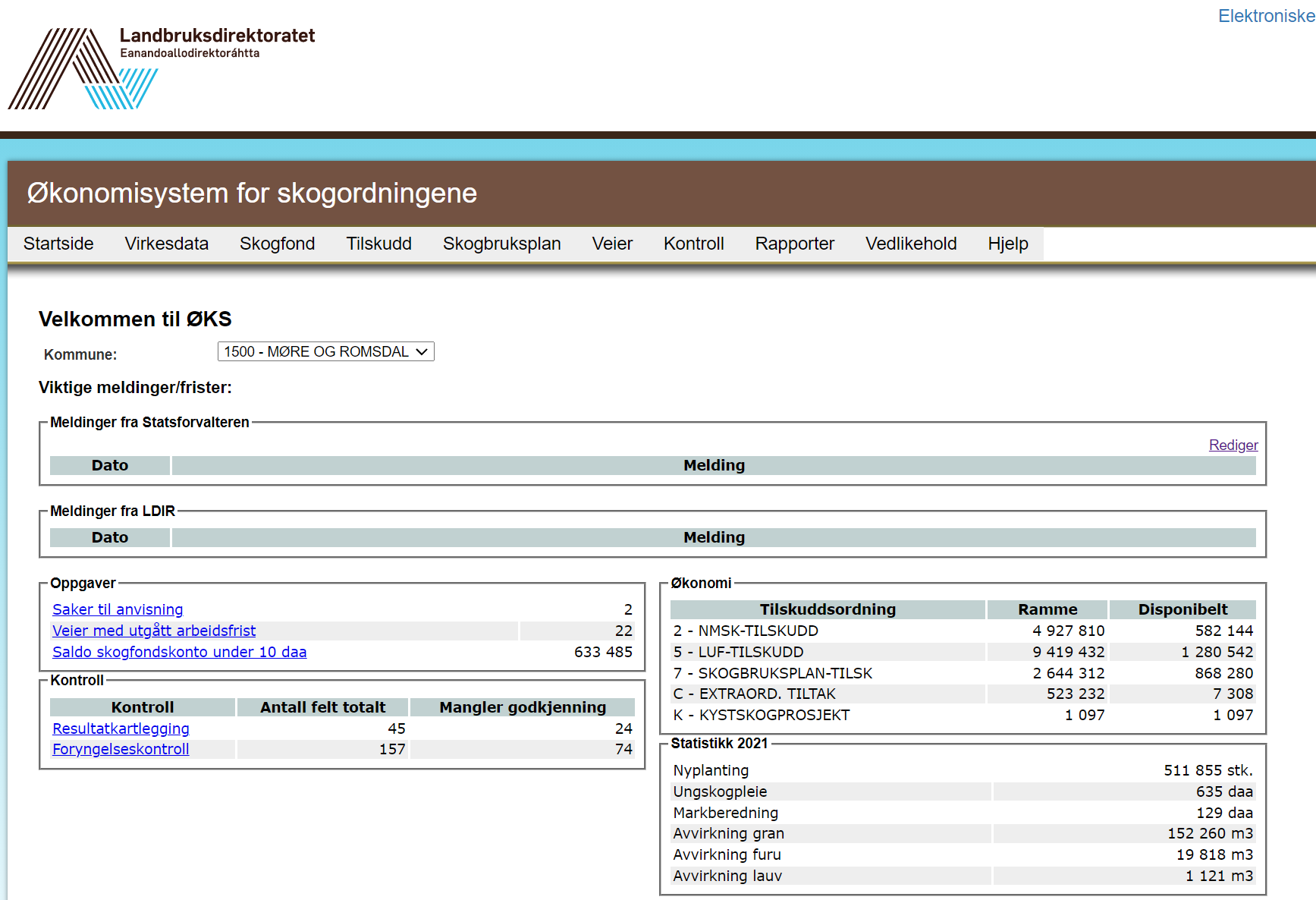 Forbruk NMSK-skogkultur
Planting og ungskogpleie daa
[Speaker Notes: Negativ utvikling ungskogpleie. Ta omsyn til at Rindal og Halsa skifta fylke..]
Gjødsling 2021
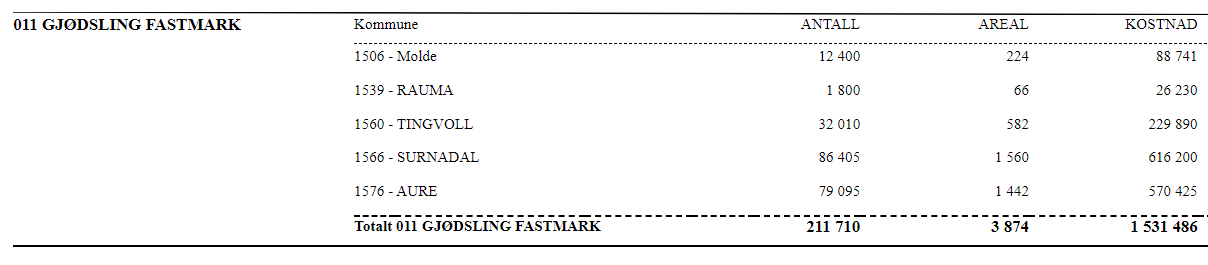 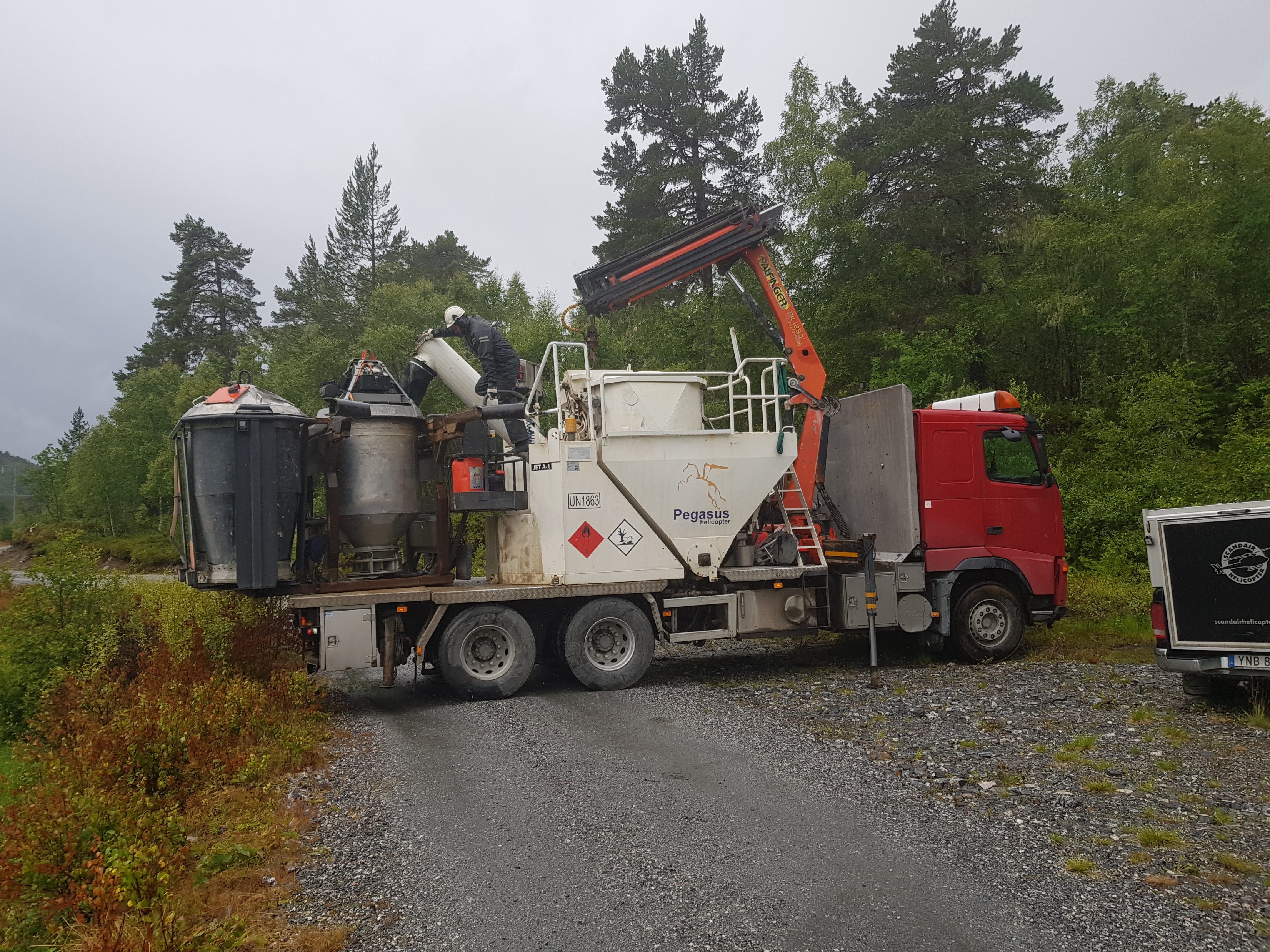 Skogfond
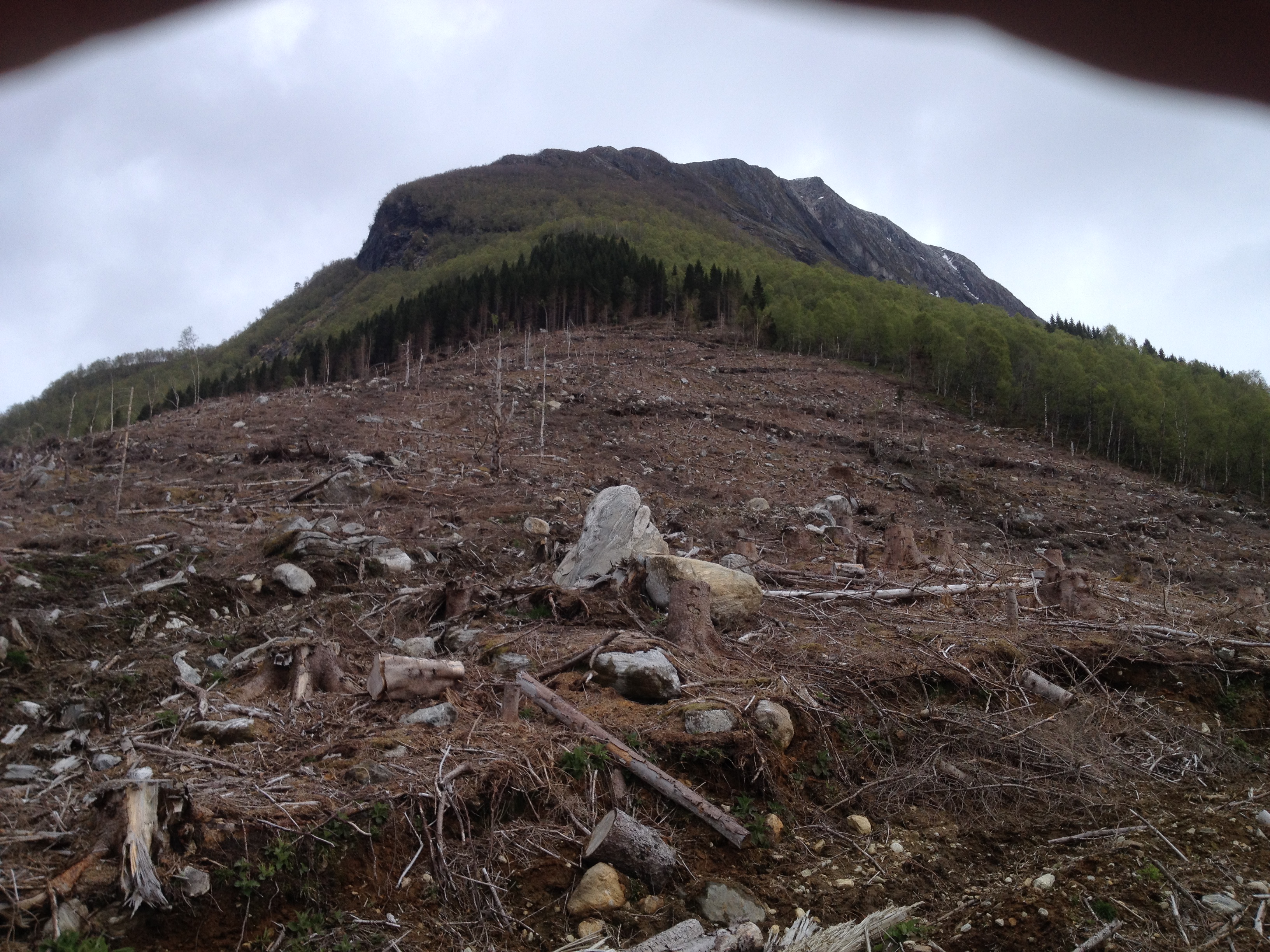 Skogfondstrekk 2020:
Gjennomsn. alt virke : 12,4 % 
Allskog: 13,5 %
Nortømmer: 10,8 %

Innestående skogfond okt. 2021:
69 mill. kr
Innestående rentemidler okt. 2021: 
3 mill. kr
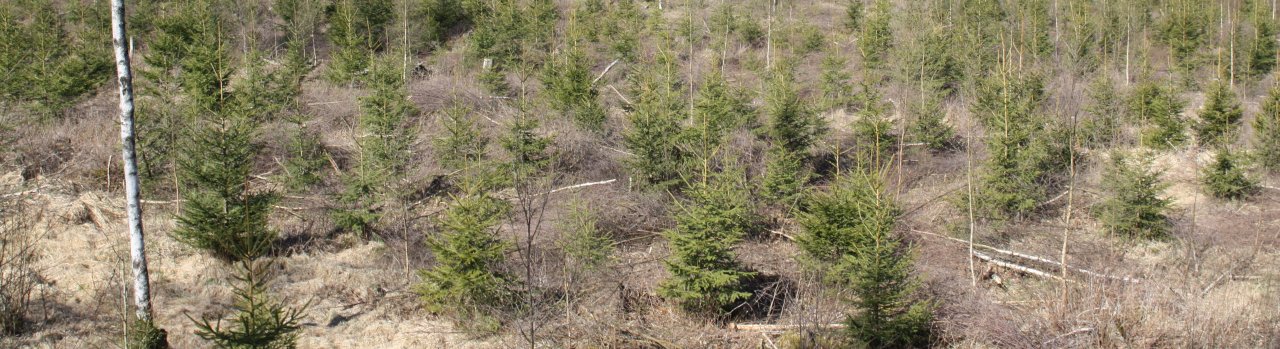 Revisjon av Miljøregistreringer i Skog (MiS)
Forskrift om berekraftig skogbruk
§ 4.Miljødokumentasjon og miljøregistreringar
«Hogst kan normalt berre skje i område der det er gjennomført miljøregistreringar…
Ved hogst i område der slike registreringar enno ikkje er gjennomførte, skal dei føre-var-tiltaka som er nedfelte i Norsk PEFC Skogstandard leggjast til grunn.»
§ 5.Miljøomsyn ved skogbrukstiltak
«Ved gjennomføring av skogbrukstiltak skal skogeigaren sørgje for at verdiane i viktige livsmiljø og nøkkelbiotopar blir tekne vare på i samsvar med retningslinene i Norsk PEFC Skogstandard.»
PEFC:
«Vurdering av behov for revisjon av nøkkelbiotoper kan skje når sertifikatholder(e) mener det er nødvendig og skal senest gjennomføres etter 15 år»
Behovsanalyse
Gjennomføring av en behovsanalyse av tidligere registreringer kan organiseres som et forprosjekt i regi av Statsforvalteren, finansiert av tilskuddsordningen for skogbruksplanlegging med miljøregistreringer.
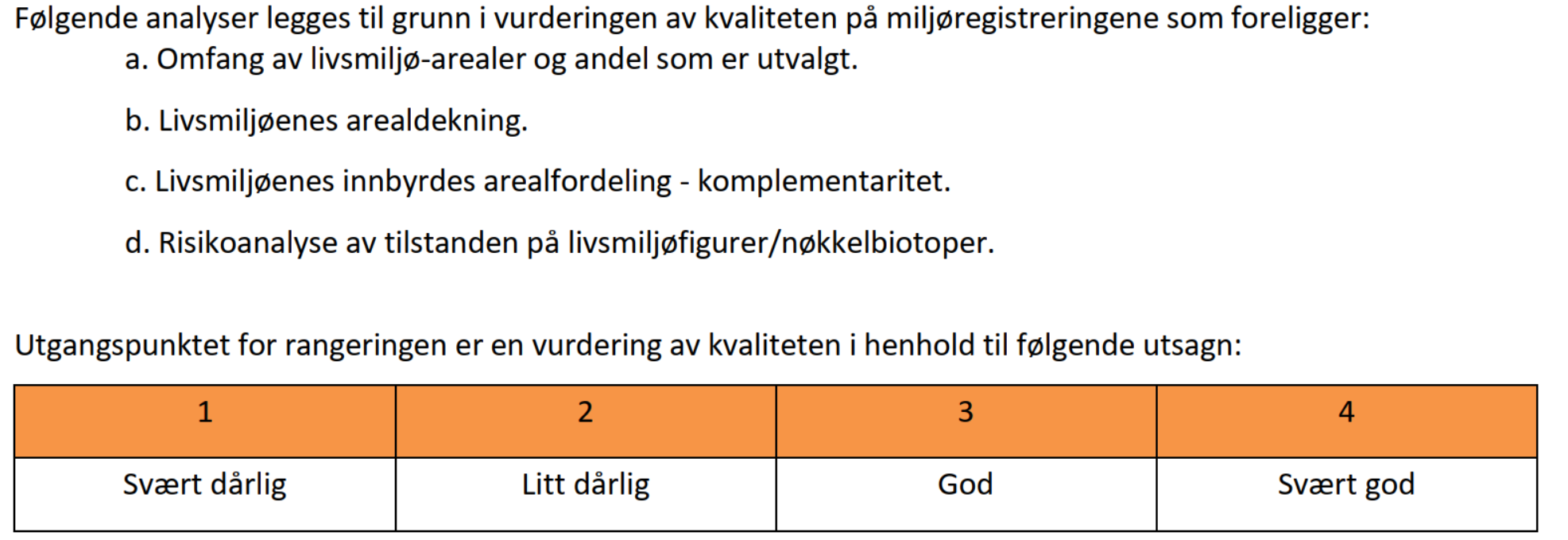 Konsekvenser for skogeierne
I områder hvor det er dokumentert behov for revisjon, vil skogeiere som har miljøregistreringer som er mer enn 15 år gamle og takker nei til tilbud om revisjon, ikke lenger kunne levere sertifisert virke. Sertifikatholder(ne) kan gjøre unntak fra dette dersom skogeier kan vise til en plan for gjennomføring av revisjon innen tidsfristen som er gitt av sertifikatholder(ne).
Tilskudd til revisjonsarbeidet
Der vurderingene av behovsanalysen konkluderer med at alle skogeiendommene må være med på revisjon, kan Statsforvalteren gi tilskudd til skogeier.
Det kan gis tilskudd til miljøregistreringer uavhengig av om de inngår i et skogbruksplanprosjekt med skogressurskartlegging eller ikke.
Vurdering av behov for revisjon
Rauma kommune gjennomført – krav om ny kartlegging/revisjon
Molde kommune i gong (gamle Nesset og Molde)
Oversikt frå Allskog:
Stordal – MiS-registrert 2005 – Forfalt 2020
Skodje – MiS-registrert 2003 – Forfalt 2018 – Forlenget frist for behovsutredning 2023
Surnadal – MiS-registrert 2006 – Forfalt 2021 – Forlenget frist for behovsutredning 2022
Ørsta – MiS-registrert 2007 – Forfaller 2022
Skogbruksplanlegging
Revidering av hovudplan for skogbruksplanlegging i M&R
Stadig endringar..
2021 Oppstart Volda
Ferdig innan utgongen av 2022

Prosjekt Averøy, Eide, Gjemnes og Kristiansund 
Planane levert
Averøy, Eide, Gjemnes og Kristiansund
Taksert skogareal: 189 975 daa
Bestilt areal: 125 670 daa
Tal skogeigarar som bestilte: 386 
Nøkkelbiotoper: 2552 daa
Kostnad: 3 996 009 kr
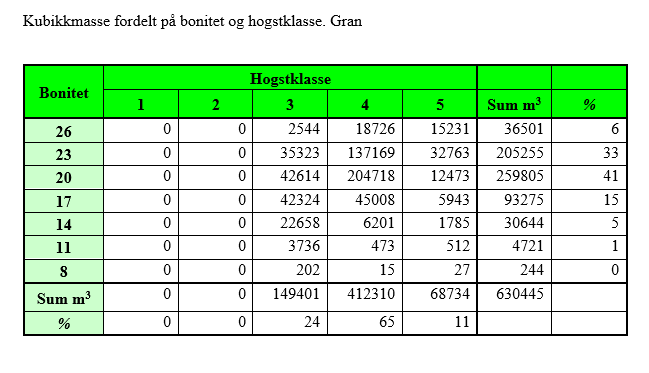 Resultatkartlegging 2011-2020
Gran. Ordinær hogst. Ikkje hogstar som utgår. 
Tal bestand: 					281
Sum areal:				             7713
Sum volum m3:				        322 553
Gj.sn. størrelse bestand daa:			   27,4
Gj.sn. driftsvolum m3:				1148			
Gj.sn. volum pr. daa				    41,8	
Tal bestand i hkl. 4:				  235 (84 %)
Tal bestand i hkl. 5: 				    45 (16 %)
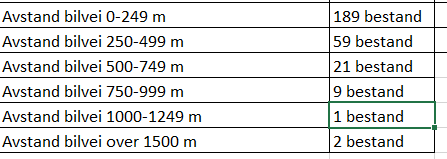 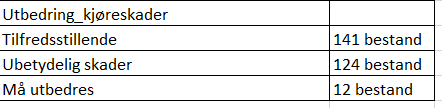 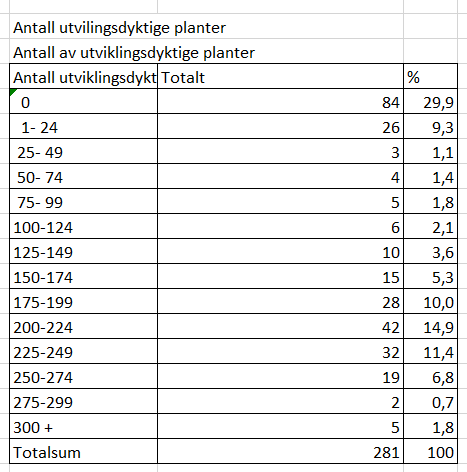 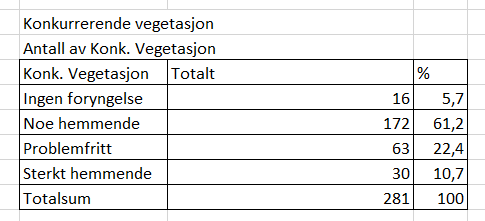 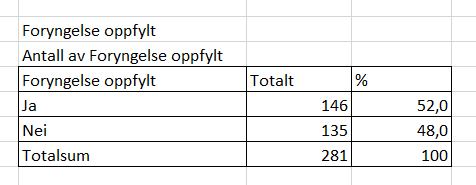 Resultatkartlegging 2011-2020
Furu ordinær hogst
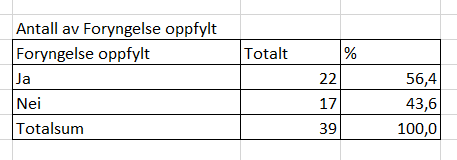 [Speaker Notes: Høgt nivå på hogst mtp. Rindal og Halsa. Plantinga følger ikke hogstkurven, men det kan tilpasses..]
Sum alle virkesgrupper: 275 454 m3
Skurandel: 61,9 %
Gran: 248 541 m3
Gj.sn. pris: 353 kr/m3
Skurandel: 64,7 %
Furu: 24 744 m3
Skurandel: 39,0 %
Gj.sn. pris: 334 kr/m3
Avvirkning 2020
[Speaker Notes: Rimelig høy avvirkning, kommunereform osb.  Skurandelen varierer. Dårlig på furu, sikkert noe oppryddingshogst. Surnadal 64,3%]
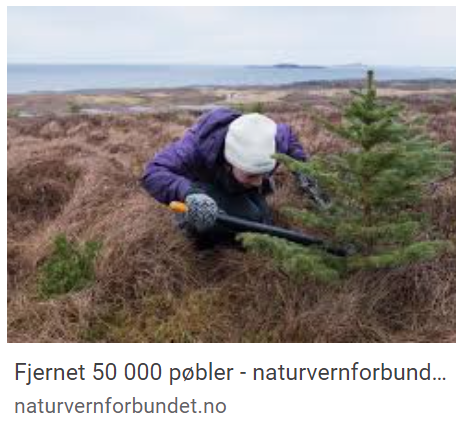 Utfordringer foryngelse
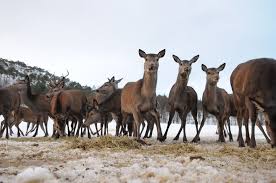 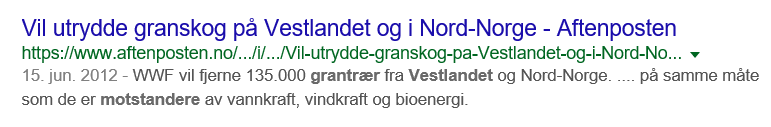 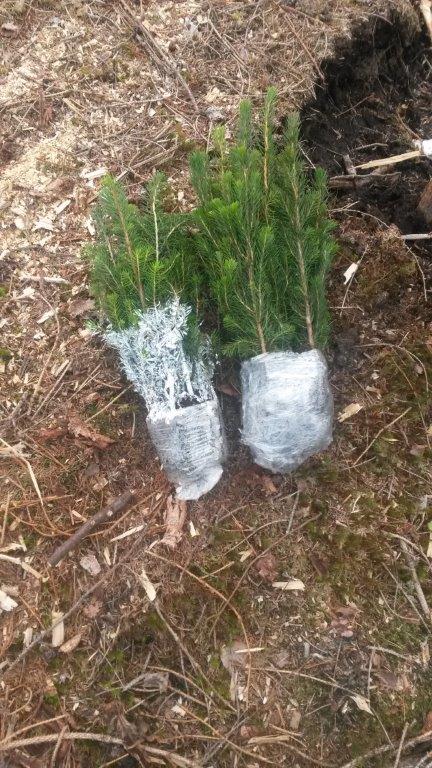 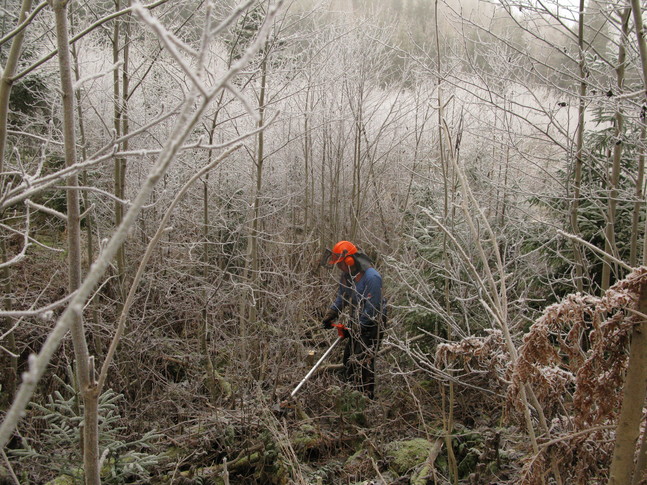 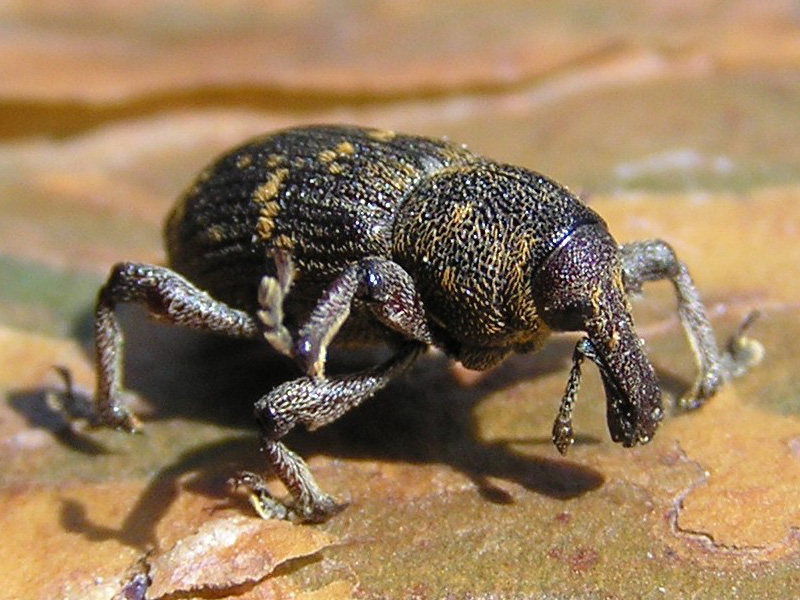 Omdisponering til beite
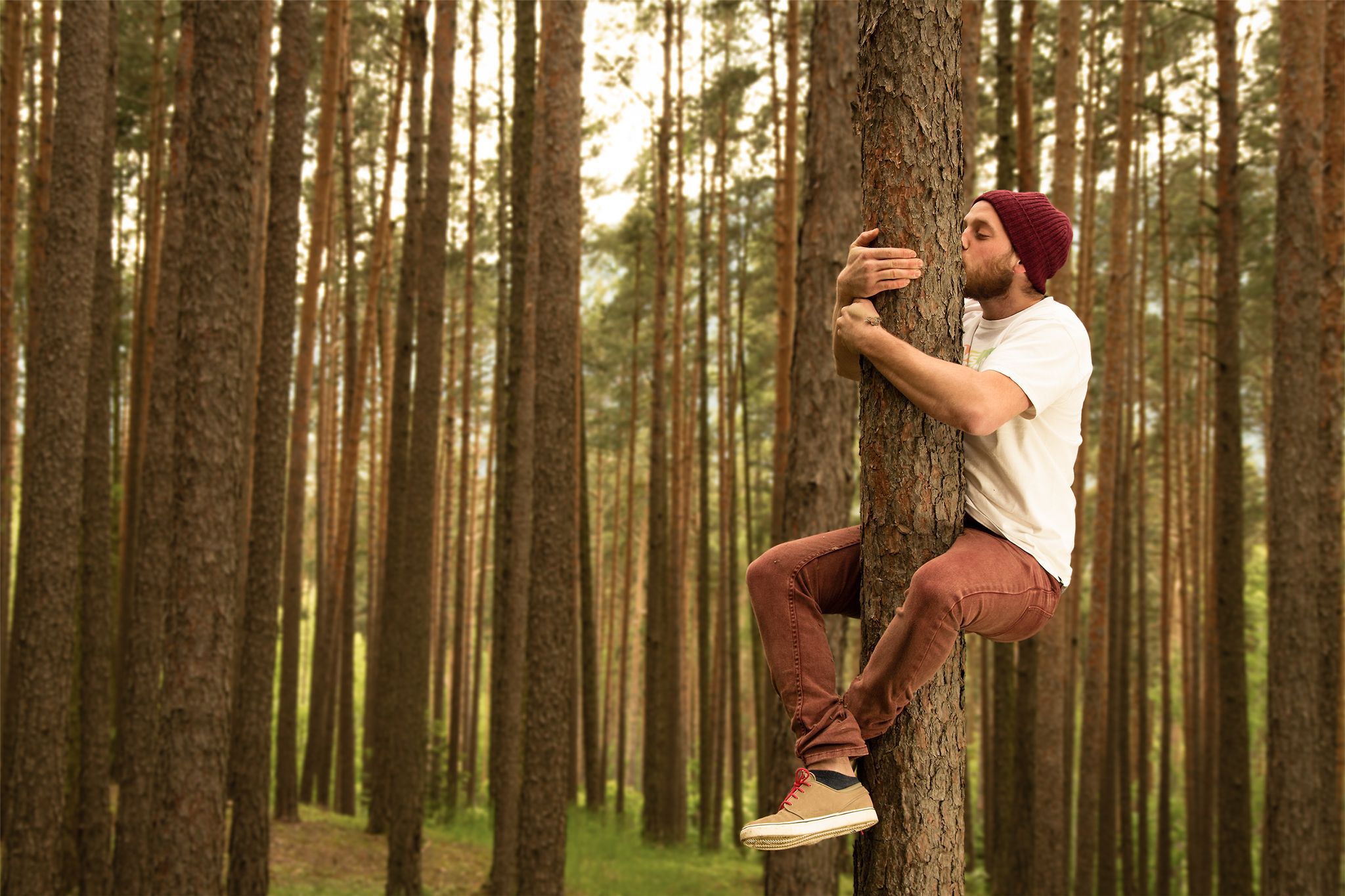 Droner i skogbruket
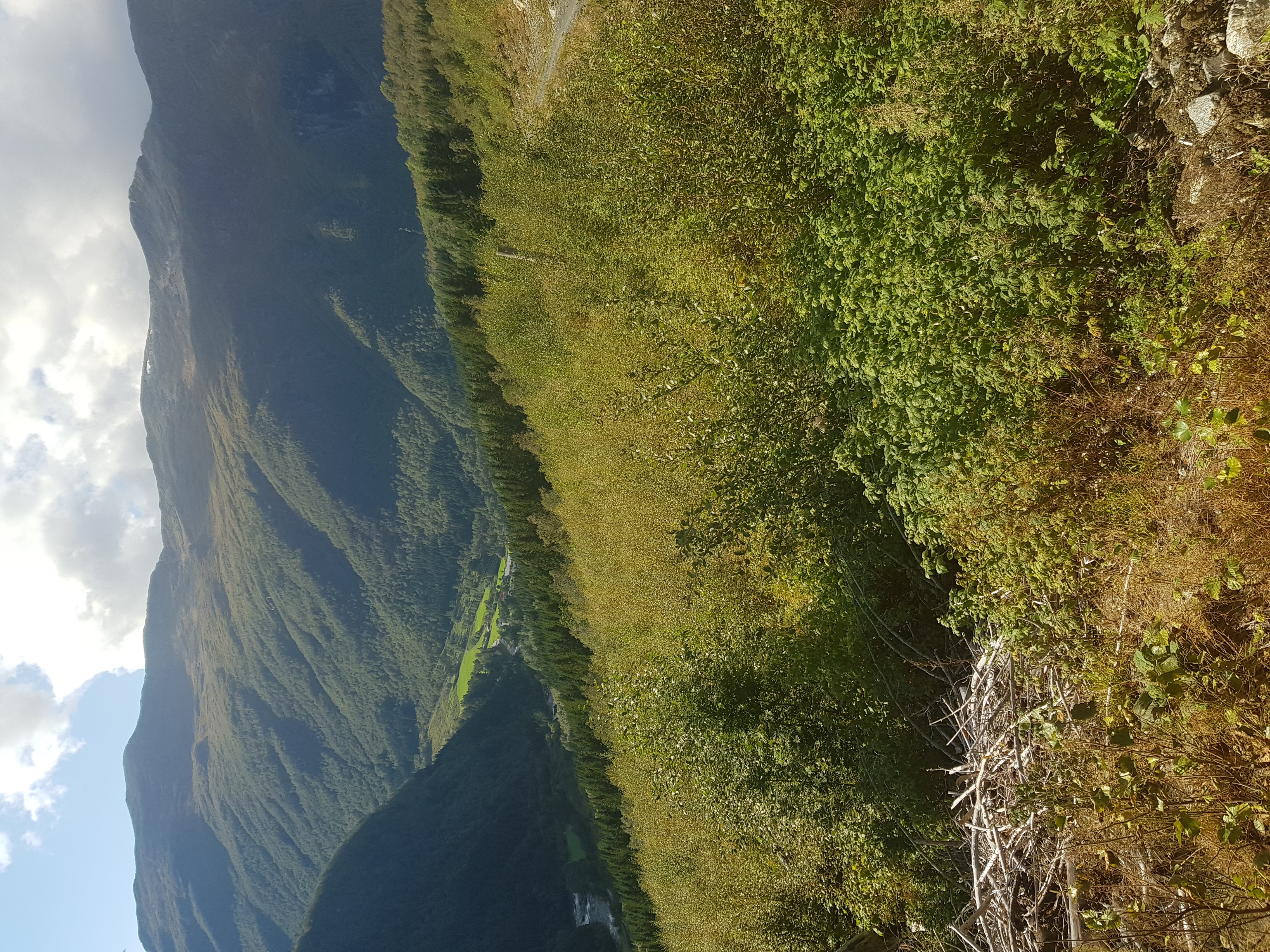 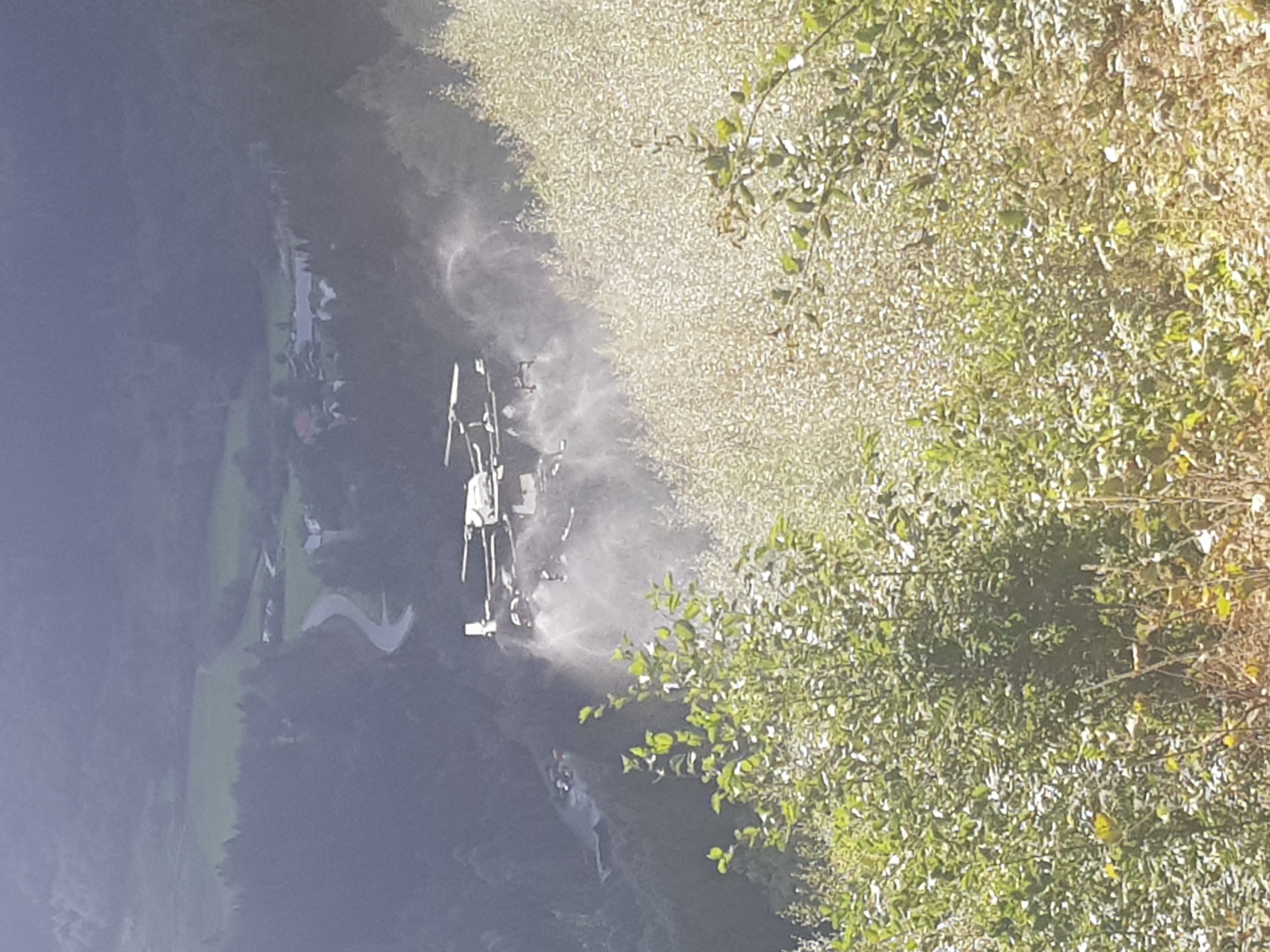